Statistical data analysis andresearch methodsBMI504Course 19453 – Spring 2020
Class 4 – Feb 20, 2020
Parameters for research designs

Werner CEUSTERS, MD
Pre-lecture reading test
John P. A. Ioannidis. 

Why Most Published Research Findings Are False. 

PLOS Medicine 2005;2(8):e124
http://robotics.cs.tamu.edu/RSS2015NegativeResults/pmed.0020124.pdf
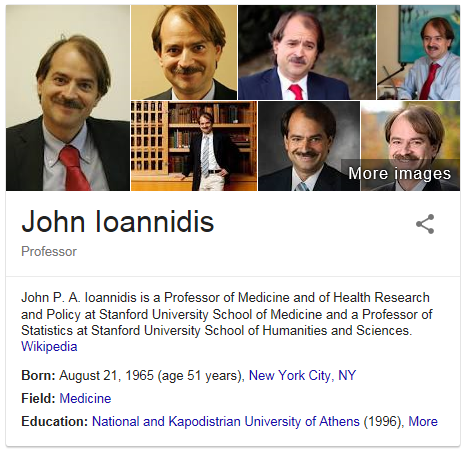 2
Test and scoring
Test:
15 assertions grouped in three questions (A, B, C) with 4, 8 and 3 assertions resp.
Qualify each question-assertion combination as T(rue), F(alse) or D(on’t know).
E.g.: A1 T, A2 T, A3 T, B1 D, B1 F, …

Scoring:
For each answer:
T: +5, D: 0, F: -1
Total score: (sum of answers)/75.
3
A. The probability that a research finding is true is higher when:
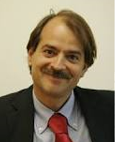 The higher the prior probability of it being true; 
The higher the statistical power of the study;
The more repeated independent testing by different teams of investigators has been done;
The higher the level of statistical significance.
4
B. A research finding is less likely to be true:
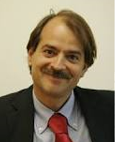 When the studies conducted in a field are smaller; 
When effect sizes are larger; 
When there is a smaller number of tested relationships; 
When there is a lesser preselection of tested relationships; 
Where there is higher flexibility in designs and definitions; 
Where there is greater flexibility in outcomes and analytical modes; 
When there is greater financial interest;
When less teams are involved in a scientific field in chase of statistical significance.
5
C. Which statements are true?
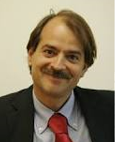 For most study designs and settings, it is more 	     likely for a research claim to be true than false.
Research is most appropriately represented and summarized by p-values.
Some research findings may be nothing more than accurate measures of the prevailing bias.
6
Assignments !!!
A2: homework
Required reading
Preparation of research proposal topic
7
Assignment A2
Each student is assigned 3 research designs discussed in http://libguides.usc.edu/c.php?g=235034&p=1559832
8
A hodge podge list of research designs
Action Research Design
Case Study Design
Causal Design
Cohort Design
Cross-Sectional Design
Descriptive Design
Experimental Design
Exploratory Design
Historical Design
Longitudinal Design
Meta-Analysis Design
Mixed-Method Design
Observational Design
Philosophical Design
Sequential Design
Systematic Review
http://libguides.usc.edu/c.php?g=235034&p=1559832
9
Design allocation
10
Example: steps and features of‘Action Research Design’
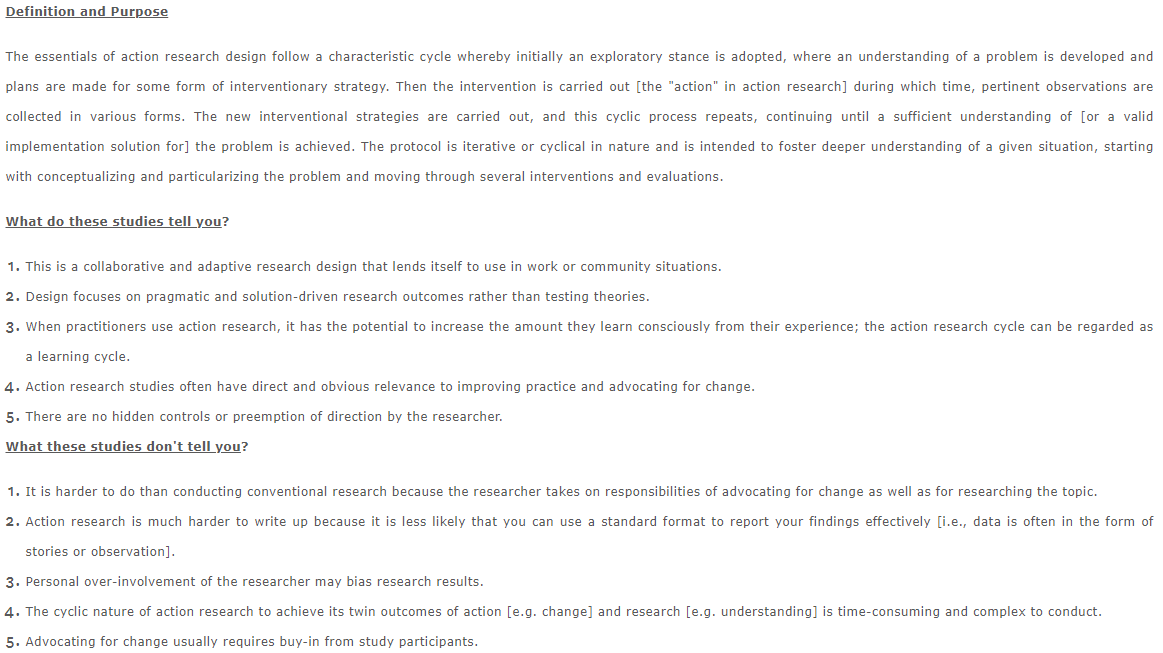 11
Assignment A2
Build a 4-column matrix with: 
the 1st column containing the design steps and features concerning at least 1 of the 3 designs, and 
the remaining columns, one for each research design, an annotation regarding: 
a1. whether, and if so, how, this step/feature figures in the design, 
a2. the extent to which it is impacted (don’t mention if NOT impacted) by any of the 6 corollaries discussed in paper R5, e.g.:
	a2-C1: …
	a2-C4: …
a3. what should be done to minimize the effect, e.g.:
	a2-C1: …
	a2-C4: …
Due date: Feb 25 – noon.
12
Table structure
13
Qualitative Assessment
Accurate identification and concise description of each extracted step/feature from each assigned design description;
Completeness of the identification of steps/features within each design;
Normalization of these steps/features across the three assigned designs;
Completeness of identified applicable corollaries;
Appropriateness of those identified;
Adequateness of proposed counter measures;
Conciseness of all arguments.
14
Required Readings
R6.	Reinhold Haux et.al.
		Research Strategies for Biomedical and Health Informatics: Some 	Thought-provoking and Critical 	Proposals to Encourage Scientific 	Debate on the Nature of Good Research in Medical Informatics.
		Methods Inf Med. 2017; 56(Open): e1–e10. Published online 2017 	Jan 25.
		https://www.ncbi.nlm.nih.gov/pmc/articles/PMC5388922/pdf/ME-56-Open-16010125.pdf

R7.	Hilde Tobi & Jarl K. Kampen.
		Research design: the methodology for interdisciplinary research 	framework
		Qual Quant (2018) 52:1209–1225
		https://link.springer.com/content/pdf/10.1007%2Fs11135-017-0513-8.pdf
15
Prepare for class
Prepare for discussion during class C5 topics for a course research project you are interested in and which will form the basis for your research proposal.
16
LectureParameters for research designs
17
Goal of Research Design
to ensure that the data obtained enables the researcher to effectively address the research problem logically and as unambiguously as possible.
18
Distinct research purpose  distinct design
to describe and understand some phenomenon in its natural context
 Descriptive Study
to look for an association among variables by studying the situation without managing any intervention
 Observational or Epidemiological Study
to determine the effect of a specified intervention (e.g., protocol, method, or treatment) managed by the investigator
 Experimental Trial
to validate a test, tool or diagnostic method
 Diagnostic, Validity or Reliability Study
19
Adapted from: Research Design Algorithm developed by the American Dietetic Association, 2010
Biomedical Informatics Examples
Systematic comparison of the protein-protein interaction databases from a user's perspective
Inter-observer agreement and reliability assessment for observational studies of clinical work
Sex, obesity, diabetes, and exposure to particulate matter among patients with severe asthma: Scientific insights from a comparative analysis of open clinical data sources during a five-day hackathon
An empirical study on prediction of population health through social media
Comparing information extraction techniques for low-prevalence concepts: The case of insulin rejection by patients
Tracking a moving user in indoor environments using Bluetooth low energy beacons
Creating synthetic patient data to support the design and evaluation of novel health information technology
20
Design partially determines level of evidence
Evidence
level
https://guides.library.vcu.edu/humphrey/journal-club
21
Research Design: what and what parts
The plans and procedures for research that span the steps from broad assumptions to detailed methods of data collection, analysis, and interpretation.
Decision to select a design must be informed by:
research problem, esp. its nature,
worldviews: the philosophical assumptions the researcher brings to the study; 
methodology: procedures of inquiry (quantitative / qualitative / mixed)
research methods: how to conduct data collection, analysis, and interpretation.
Adapted from: Creswell, Research Design, Los Angeles, 2014
22
Design versus methodology
Dr Brian van Wyk. Research design and methods; Part I.
https://www.uwc.ac.za/Students/Postgraduate/Documents/Research_and_Design_I.pdf
23
Design versus methodology
Dr Brian van Wyk. Research design and methods; Part I.
https://www.uwc.ac.za/Students/Postgraduate/Documents/Research_and_Design_I.pdf
24
Design versus methodology
Dr Brian van Wyk. Research design and methods; Part I.
https://www.uwc.ac.za/Students/Postgraduate/Documents/Research_and_Design_I.pdf
25
Design versus methodology
Dr Brian van Wyk. Research design and methods; Part I.
https://www.uwc.ac.za/Students/Postgraduate/Documents/Research_and_Design_I.pdf
26
Design versus methodology
Dr Brian van Wyk. Research design and methods; Part I.
https://www.uwc.ac.za/Students/Postgraduate/Documents/Research_and_Design_I.pdf
27
Design versus methodology
Dr Brian van Wyk. Research design and methods; Part I.
https://www.uwc.ac.za/Students/Postgraduate/Documents/Research_and_Design_I.pdf
28
Research Design: what and why
Specifies:
required data, 
methods to be used to collect and analyze this data, and how this contributes to answering the research question.
Different design logics are used for different types of study, e.g. based on purpose of the inquiry:
Exploration
Description
Explanation
Prediction
Evaluation
History
29
Steps in scientific research
Specify the question you are asking.
Put the question in the form of a null hypothesis and alternative hypothesis.
Put the question in the form of a statistical null hypothesis and alternative hypothesis.
Determine which variables are relevant to the question.
Determine what kind of variable each one is.
Design an experiment that controls or randomizes the confounding variables.
Based on the number of variables, the kinds of variables, the expected fit to the parametric assumptions, and the hypothesis to be tested, choose the best statistical test to use. 
If possible, do a power analysis to determine a good sample size for the experiment.
Do the experiment.
Examine the data to see if it meets the assumptions of the statistical test you chose. If it doesn't, choose a more appropriate test.
Apply the statistical test you chose, and interpret the results.
Communicate your results effectively, usually with a graph or table.
John H. McDonald. The Handbook of Biological Statistics ©. 2014. http://www.biostathandbook.com/
30
Exploratory versus conclusive research
31
https://research-methodology.net/research-methodology/research-design/
Data orientation
Generating primary data
surveys, experiments, case studies, programme evaluation, ethnographic studies

Analyzing existing data
text data: discourse analysis, content analysis, textual criticism, historical studies, or
numeric data: secondary data analysis, statistical modelling.
32
Theory building versus testing
Theory building





Theory testing
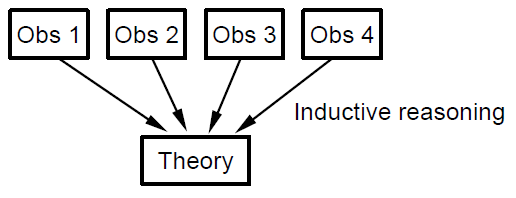 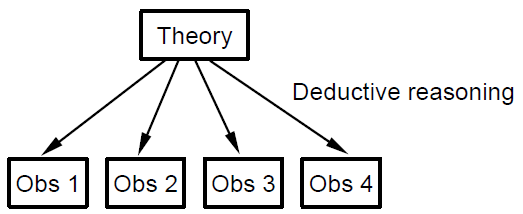 33
Logic of scientific research
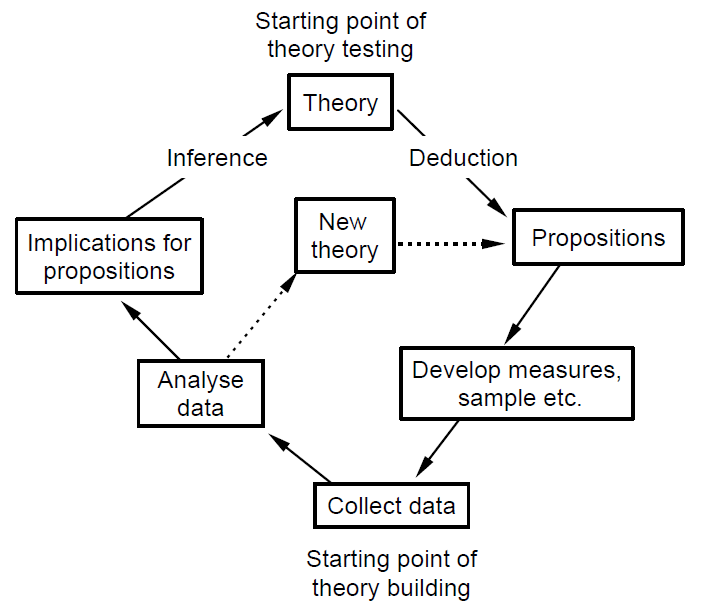 34
https://www.nyu.edu/classes/bkg/methods/005847ch1.pdf
Time perspective of what is studied
Past
Present
Future
35
Major methodologies
36
Quantitative research
In natural sciences and social sciences, quantitative research is the systematic empirical investigation of observable phenomena via statistical, mathematical or computational techniques.
https://en.wikipedia.org/wiki/Quantitative_research
Qualitative research
37
Quantitative research
In natural sciences and social sciences, quantitative research is the systematic empirical investigation of observable phenomena via statistical, mathematical or computational techniques.
https://en.wikipedia.org/wiki/Quantitative_research
Qualitative research
Qualitative Research is primarily exploratory research used to gain an understanding of underlying reasons, opinions, and motivations. It provides insights into the problem or helps to develop ideas or hypotheses for potential quantitative research.
http://www.snapsurveys.com/blog/what-is-the-difference-between-qualitative-research-and-quantitative-research/
38
Qualitative vs. quantitative research
Qualitative research emphasizes the importance of looking at variables in the natural setting in which they are found. Interaction between variables is important.
39
http://www.okstate.edu/ag/agedcm4h/academic/aged5980a/5980/newpage21.htm
‘Variable’
40
How about this?
41
http://www.sjsu.edu/people/mark.vanselst/courses/psyc120/s2/Cosby-c4-Research-Fundamentals.pdf
Why I don’t agree with this.
42
http://www.sjsu.edu/people/mark.vanselst/courses/psyc120/s2/Cosby-c4-Research-Fundamentals.pdf
‘Variable’
How the word should be used (my tentative definition grounded in realism-based ontology):

Symbol used by an author to denote 
some pre-defined perspective P on portions of reality (PoR)
 whereby P allows these PoRs to be described
 in a comparable and standardized way.
43
‘Variable’
How the word should be used (my tentative definition grounded in realism-based ontology):

Symbol used by an author to denote 
some pre-defined perspective P on portions of reality (PoR)
 whereby P allows these PoRs to be described
 in a comparable and standardized way.
44
‘Pre-defined perspectives’: concept
‘Concept’
A perspective drawn from observing a number of PoRs in a relatively similar, comparable and standardized way.
45
‘Pre-defined perspectives’: concept
‘Concept’
A perspective drawn from observing a number of PoRs in a relatively similar, comparable and standardized way.

‘The critical term here is “observed”, because it means that there is a direct link between the concept (the abstraction) and its referents (the reality).
For instance, we can observe a number of particular instances where individuals receive varying amounts of money for the work they have done over a given period of time. From these particulars we distill an abstraction and label it “income”. 
Similarly, we observe individuals and find some of them short, some tall and more of them in between; from these observations we generate the concept “height”.’
James H. Watt and Sjef van den Berg. Research Methods For Communication Science. 2002
 http://www.cios.org/readbook/rmcs/rmcs.htm
46
‘Pre-defined perspectives’: construct
‘Construct’
A perspective built from the logical combination of a number of concepts.
47
‘Pre-defined perspectives’: construct
‘Construct’
A perspective built from the logical combination of a number of concepts.
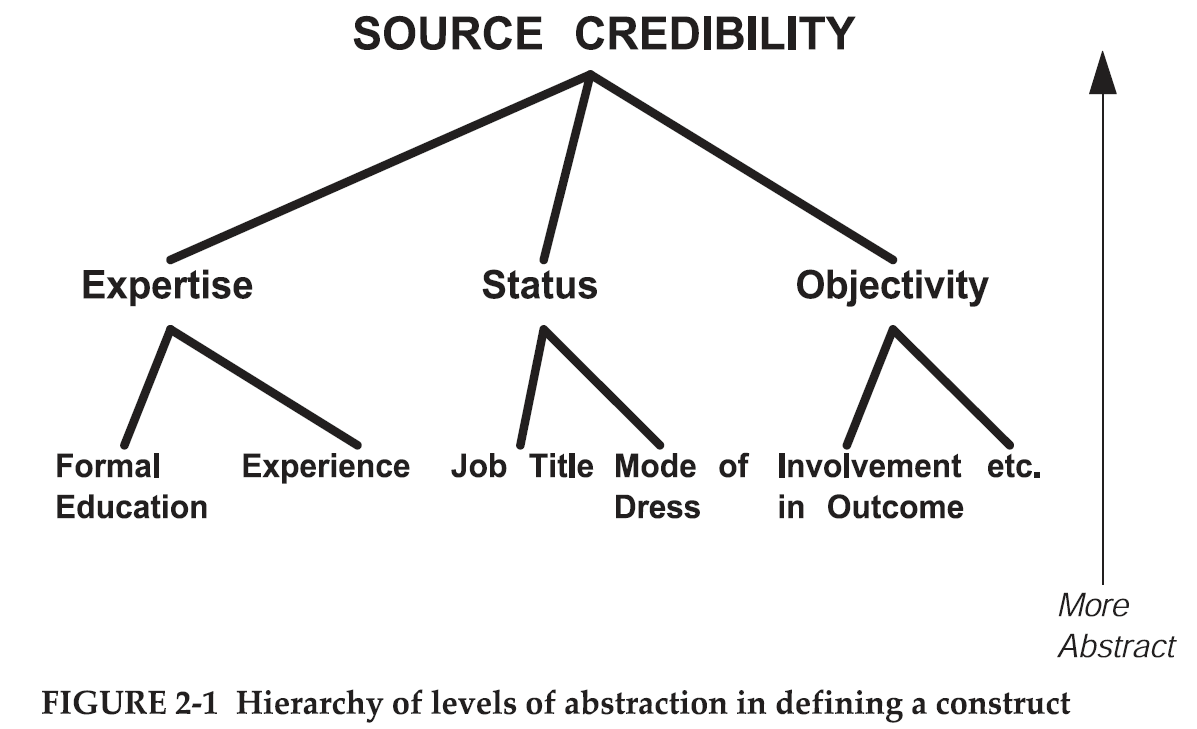 James H. Watt and Sjef van den Berg. Research Methods For Communication Science. 2002.
Part 1, Chapter 2, Elements of Scientific Theories: Concepts and Definitions. P12.
 http://www.cios.org/readbook/rmcs/rmcs.htm
48
‘Perspective’
‘Construct’
A perspective built from the logical combination of a number of concepts.
‘Concept’
A perspective drawn from observing a number of PoRs in a relatively similar, comparable and standardized way.
‘Perspective’
A Cognitive Representation resulting from an interpretive process driven by relatively systematic observations of a PoR.
49
Cognitive Representation
Smith B, Ceusters W. Aboutness: Towards Foundations for the Information Artifact Ontology. In: Proceedings of the Sixth International Conference on Biomedical Ontology: July 27-30, 2015; Lisboa, Portugal. 2015. Available at: http://ceur-ws.org/Vol-1515/regular10.pdf. Accessed 24 Aug 2016.
50
Pre-defined perspectives
Perspective label:
Short term that functions as a name to identify the perspective in communications about the research.
Theoretical definition:
Description that specifies what sort of PoR the defining researcher carved out through the perspective.
Operational definition:
Description intended to allow other researchers 
(a) to observe (in case of concepts) the intended PoRs from the very same perspective objectively or,
(b) to build (in case of constructs) the perspective in exactly the same way as intended.
Adapted from:    James H. Watt and Sjef van den Berg. Research Methods For Communication Science. 2002
 http://www.cios.org/readbook/rmcs/rmcs.htm
51
‘Variable’
‘Variable’ is an ambiguous term:
Above, in ‘looking at variables in the natural setting’, it is used to denote observable entities in reality.
52
‘Observable’
‘Observable’ is an ambiguous term:
‘a property or object is observable (in the philosopher’s sense) if it can be perceived directly, where directness of observation precludes the use of technical artifacts and inferences’. 
‘the physicist, by contrast, would also count quantitative magnitudes that can be measured in a ‘relatively simple, direct way’ as observable. Hence, the physicist views such quantities as temperature, pressure and intensity of electric current as observable.’
Andreas, Holger, "Theoretical Terms in Science", The Stanford Encyclopedia of Philosophy (Fall 2017 Edition), 
Edward N. Zalta (ed.), https://plato.stanford.edu/archives/fall2017/entries/theoretical-terms-science/.
53
‘Variable’
‘Variable’ is an ambiguous term:
Above, in ‘looking at variables in the natural setting in which they are found’, the term is used to denote observable entities in reality.

More often, it is used to denote a syntactic element in one or other formal language, e.g.
E = mc2
‘E’ and ‘m’ are variables,
‘c’ is a constant.
54
Qualitative vs. quantitative research
Qualitative research emphasizes the importance of looking at variables in the natural setting in which they are found. Interaction between variables is important. 
Detailed data is gathered through open ended questions that provide direct quotations. The interviewer is an integral part of the investigation (Jacob, 1988). 
This differs from quantitative research which attempts to gather data by objective methods to provide information about relations, comparisons, and predictions and attempts to remove the investigator from the investigation (Smith, 1983).
55
http://www.okstate.edu/ag/agedcm4h/academic/aged5980a/5980/newpage21.htm
Characteristics of qualitative research
56
http://www.okstate.edu/ag/agedcm4h/academic/aged5980a/5980/newpage21.htm       ‘[…]’: my comments
Qualitative Research Foundations
Although reality is objectively the way it is, it is/should not be observed or experienced in one single agreed upon way.
Interpretations are socially constructed by individuals in their interaction with their local reality. 
Therefore, there are multiple interpretations of reality that are in flux and that change over time.
Qualitative researchers are interested in understanding what those interpretations are at a particular point in time and in a particular context.
The purpose is NOT to predict.
57
Different types of qualitative study design
Ethnography:
Portrait of people-study of the story and culture of a group usually to develop cultural awareness and sensitivity;	
Phenomenology:
Study of individual’s lived experiences of events-e.g. the experience of AIDS care;	
Grounded Theory:
Going beyond adding to the existing body of knowledge-developing a new theory about a phenomenon-theory grounded on data;	
Participatory action research:
Individuals & groups researching their own personal beings, socio-cultural settings and experiences;	
Case study:
In-depth investigation of a single or small number of units at a point (over a period) in time.
Joan LaFrance. Fundamentals of Qualitative Research. AIHEC NARCH Meeting DinѐCollege. June 25, 2015
58
Field notes are crucial
Field notes:
are transcribed notes or the written account derived from data collected during observations.
Generally consist of two parts: 
descriptive in which the observer attempts to capture a word-picture of the setting, actions and conversations; and 
reflective in which the observer records thoughts, ideas, questions and concerns based on the observations and interviews.
Should be written as soon as possible after the observation and/or interviews.
Joan LaFrance. Fundamentals of Qualitative Research. AIHEC NARCH Meeting DinѐCollege. June 25, 2015
59
Data Reduction becomes a need
Qualitative studies produce a wealth of data but not all of it is meaningful. Identify and focus in on what is meaningful.
Transform the data into a simplified format that can be understood in the context of the research questions.
When trying to discern what is meaningful data always refer back to the research questions and use them as a framework.
Hone in on specific patterns and themes of interest while not focusing on other aspects of the data.
Joan LaFrance. Fundamentals of Qualitative Research. AIHEC NARCH Meeting DinѐCollege. June 25, 2015
60
Types of Data Collection in QLRM
Survey
Interviews
Focus groups
Observation
(Data) extraction
Secondary data sources
Ethnography

 Covered in detail in C6
MC. Harrell & MA. Bradley. Data Collection Methods: Semi-Structured Interviews and Focus Groups. RAND Corporation 2009. http://www.rand.org/pubs/technical_reports/TR718.html
61
Quantitative, qualitative and mixed methods
62
Some methods in research design
63
The Scientific Method
H ypothesize 
O perationalize 
M easure 
E valuate 
R eplicate, revise, report.
JL. Lakin, RB Giesler, KA. Morris, JR. Vosmik. 
HOMER as an Acronym for the Scientific Method 
April 1, 2007.  https://doi.org/10.1080/00986280701291317
64
(Relatively) Common Strategies
Research question formulation
Standardization
Randomization and stratification
Blinding
Use of placebos/shams
Control group selection
Population selection
Endpoint selection
Protocol adherence
Sample size determination
65
Evans SR. Fundamentals of clinical trial design. Journal of experimental stroke & translational medicine. 2010;3(1):19-27.
S1. Question formulation
Precise formulation of the purpose of the study.
Strategies for framing the question.
66
Where to search
67
http://libguides.gwumc.edu/ebm/studytypes
Framing the research question
Two general strategies:
hypothesis testing:
researchers construct a null hypothesis (“no effect” or “no difference”) and an alternative hypothesis;
evidence is sought to disprove the null and/or support the alternative hypothesis. 
Estimation: 
Compute differences in some outcome for two different events with appropriate precision;
Appropriate precision is measured by the width of a confidence interval of the difference between the outcomes in the two groups.
68
Evans SR. Fundamentals of clinical trial design. Journal of experimental stroke & translational medicine. 2010;3(1):19-27.
Specific strategy: PICO(TT) Framework
69
Evidence Based Medicine question types
Intervention/Therapy
Etiology
Diagnosis
Prognosis/Prediction
Meaning
https://www.aaacn.org/sites/default/files/documents/misc-docs/1e_PICOT_Questions_template.pdf
70
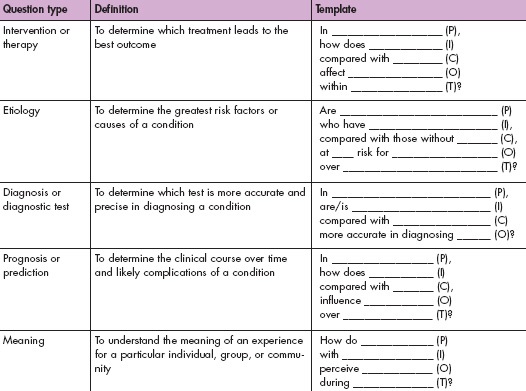 https://www.aaacn.org/sites/default/files/documents/misc-docs/1e_PICOT_Questions_template.pdf
71
S2. Standardization
Goal: minimize variation.
Strategies:
construct consistent and uniform endpoint definitions which are as much as possible objectively measurable;
use central labs/evaluators to eliminate between-lab/ between-evaluator variation;
Use very precise evaluation manuals;
Training of evaluators.
72
Evans SR. Fundamentals of clinical trial design. Journal of experimental stroke & translational medicine. 2010;3(1):19-27.
S3. Randomization
Goal: minimizing treatment selection bias;
assignment to treated group not based on prognostic factors;
prevents confounding of the treatment effects with other prognostic variables.
Strategies:
Simple: flip a coin for each subject.
Constrained: subjects pick token (T or nT) from a bag.
Adaptive, several schemas, e.g.: 
pick token from bag to determine group, put it back, add one token from opposite category, or,
pick from bag, give selected treatment, if treatment successful add two tokens of same treatment to bag, otherwise, one of each.
Stratified: create treatment groups that are balanced with respect to confounding (prognostic) variables.
73
74
75
S4. Blinding
Of who:
single: 	   study subjects;
double:	   subjects plus investigators;
triple: 	   subjects, investigators, evaluators, sponsors.
Not often possible:
Ethical (no fake surgery)
Different side effects of two compared treatments
Different routes of administration
Can be canceled out by ‘double dummy’ approach
Requires evaluation of the success of the blinding.
76
Evans SR. Fundamentals of clinical trial design. Journal of experimental stroke & translational medicine. 2010;3(1):19-27.
S5. Use of placebos
Sometimes costly
Sometimes impossible
surgery
device testing
May have treatment effects, most often with patient-reported outcomes.
77
Evans SR. Fundamentals of clinical trial design. Journal of experimental stroke & translational medicine. 2010;3(1):19-27.
S6. Control group selection
Goal: discriminate the effects caused by the study 		   intervention from effects due to other factors.
natural history of the disease, patient or clinician expectations, the effects of other interventions, …
Types:
historical controls: data from previous studies
Randomization not possible  more bias risk
placebo/sham controls
active controls: comparison to intervention with known outcomes
‘non-inferiority’ studies.
78
Evans SR. Fundamentals of clinical trial design. Journal of experimental stroke & translational medicine. 2010;3(1):19-27.
Control groups
The selection of a control group depends on: 
the research question, 
ethical constraints, 
the feasibility of blinding, 
the availability of quality data, and 
the ability to recruit participants.
79
Evans SR. Fundamentals of clinical trial design. Journal of experimental stroke & translational medicine. 2010;3(1):19-27.
Parallel and cross-over
Parallel		A

				B


Cross-over		A			A

				B			B
80
No control  Quasi-experimental design
A form of experimental research used extensively in the social sciences and psychology.
Mainly useful for measuring social variables.
The inherent weaknesses in the methodology do not undermine the validity of the data, as long as they are recognized and allowed for during the whole experimental process.
Quasi experiments resemble quantitative and qualitative experiments, but lack random allocation of groups or proper controls, so firm statistical analysis can be very difficult.
81
https://explorable.com/quasi-experimental-design
S7. Population selection
Determined by the study objective
Homogenous and small versus diverse and large 
Response variation and effect isolation versus impact of intervention on society
Entry criteria considerations:
Participant safety
Reduction of variation
Prevention of bias
Eliminate confounding comorbidities
82
Evans SR. Fundamentals of clinical trial design. Journal of experimental stroke & translational medicine. 2010;3(1):19-27.
Selection of study participants
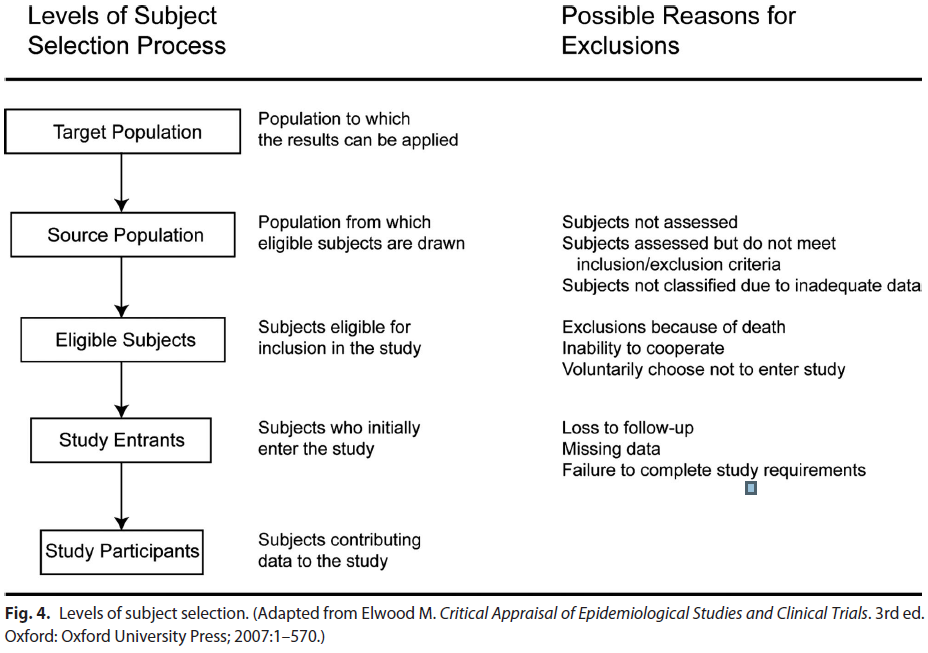 83
Song JW, Chung KC. Observational studies: Cohort and case-control studies. Plast Reconstr Surg 2010;126:2234-42
Sampling methods
Random (in combination with others)
Stratified: 
the population is partitioned into non-overlapping groups (‘strata’) and a sample is selected by some design within each stratum.
https://onlinecourses.science.psu.edu/stat506/node/27
Clustered: focus on a specific subpopulation;
Judgment-based: focus on subpopulations with specific knowledge or perspective.
Convenience-based.
Opportunity-based.
Snowball: e.g. suggestions by other interviewees.
MC. Harrell & MA. Bradley. Data Collection Methods: Semi-Structured Interviews and Focus Groups. RAND Corporation 2009. http://www.rand.org/pubs/technical_reports/TR718.html
84
S8. Endpoint selection
Desiderata for endpoints:
(clinically) relevant, 
interpretable, 
sensitive to the effects of intervention, 
practical and affordable to measure in an unbiased manner,
Objective endpoints better than subjective endpoints .
Characterized as one of the variable types (nominal, …)
85
Evans SR. Fundamentals of clinical trial design. Journal of experimental stroke & translational medicine. 2010;3(1):19-27.
S8. Composite endpoints
An intervention can have effects on several important endpoints. Composite endpoints combine a number of endpoints into a single measure.
Possible advantages:
more completed characterization of intervention effects higher power and resulting smaller sample sizes 
may reduce the bias due to competing risks and informative censoring. 
avoid the multiplicity issue of evaluating endpoints individually.
Possible disadvantages:
significance of composite does not imply significance of components
significance of components does not imply significance of the composite. 
interpretation can be challenging 
Intervention effects for different components can go in different directions.
86
Evans SR. Fundamentals of clinical trial design. Journal of experimental stroke & translational medicine. 2010;3(1):19-27.
S8. Surrogate endpoints
A surrogate endpoint is a measure that is predictive of the clinical event but takes a shorter time to observe. 
The definitive endpoint often measures clinical benefit whereas the surrogate endpoint tracks the progress or extent of disease. 
Surrogate endpoints could also be used when the clinical end-point is too expensive or difficult to measure, or not ethical to measure.
Criteria:
the marker is predictive of the clinical event,  
the intervention effect on the clinical outcome manifests itself entirely through its effect on the marker. 
significant correlation does not necessarily imply that a marker will be an acceptable surrogate.
87
Evans SR. Fundamentals of clinical trial design. Journal of experimental stroke & translational medicine. 2010;3(1):19-27.
Advantages of surrogate endpoints
Typically increase statistical power compared to clinical outcomes
Surrogate outcomes
often continuous
measured repeatedly
less contamination by competing comorbidities if the study duration is short
Clinical outcomes
often categorical
surveillance till outcome occurs
88
Disadvantages of surrogate endpoints
Can involve complex, technical procedures
procedures sometimes new
procedures become obsolete
many technical and analytic issues, often unapparent
Missing values are commonplace. 
Potential for bias
missing values occur in the sickest people,
informative censoring, that is, loss of follow up data potentially related to treatment assignment.
89
S9. Protocol adherence
Goal: limit missing data
Strategies:
Create simple trial;
Use Intension to treat (ITT) model;
Training of investigators;
Explanation and motivation for patients.
90
Evans SR. Fundamentals of clinical trial design. Journal of experimental stroke & translational medicine. 2010;3(1):19-27.
S10. Steps in sample size determination
Formulate null and alternative hypotheses.
‘minimum clinically relevant difference’.
Select type I and type II errors.
91
Probabilities w.r.t. null hypothesis
92
Evans SR. Fundamentals of clinical trial design. Journal of experimental stroke & translational medicine. 2010;3(1):19-27.
Example: superiority trial
Superiority trial:	trial designed to show that a new treatment is superior to another one, typically a placebo.

Power:
The probability of identifying a treatment effect when indeed a true treatment effect exists.
Type I Error:
The probability of (incorrectly) identifying a treatment effect when indeed a true treatment effect does not exist.
Type II Error:
The probability of failing to identifying a treatment effect when indeed a true treatment effect exists.
93
Evans SR. Fundamentals of clinical trial design. Journal of experimental stroke & translational medicine. 2010;3(1):19-27.
Type I and type II errors
Jerrold Lerman. Study design in clinical research: sample size estimation and power analysis
94
Sample size
Depends on four critical quantities: 
The type I and type II error rates (α and β)
the population variance (σ²), and 
the effect size (ES), 
i.e. the amount by which we would expect two treatments to differ, or the difference that would be clinically worthwhile.
‘minimum clinically relevant difference’.
95
S10. Steps in sample size determination
Formulate null and alternative hypotheses.
‘minimum clinically relevant difference’.
Select type I and type II errors.
96
Select type I error
Typically set at 5%
Consider using a smaller Type I error (e.g. 1%) 
when a safe and effective intervention already exists, or
when the new intervention appears to be “risky”.
Use a larger Type I error (e.g. 10%) 
when a safe and effective intervention does not exist and, 
when the new intervention appears to have low risk.
97
Evans SR. Fundamentals of clinical trial design. Journal of experimental stroke & translational medicine. 2010;3(1):19-27.
Select type II error
Typically Type II error is set at 10–20%.

Use of lower Type II error (e.g. 10%): 
When evaluating a new intervention for a serious disease that has no effective treatment.

Use of higher Type II error (e.g. 20%) 
when effective alternative interventions are available.
98
Evans SR. Fundamentals of clinical trial design. Journal of experimental stroke & translational medicine. 2010;3(1):19-27.
S10. Steps in sample size determination
Formulate null and alternative hypotheses.
‘minimum clinically relevant difference’.
Select type I and type II errors.
Obtain estimates of quantities that may be needed (e.g., estimates of variation or a control group response rate), through:
searching the literature for prior data
running pilot studies.
Select the minimum sample size such that two conditions hold: 
if the null hypothesis is true then the probability of incorrectly rejecting is no more than the selected Type I error rate, and
if the alternative hypothesis is true then the probability of incorrectly failing to reject is no more than the selected Type II error.
99
Evans SR. Fundamentals of clinical trial design. Journal of experimental stroke & translational medicine. 2010;3(1):19-27.
S10. Alternative sample size method
Identify a primary quantity to be estimated (e.g. between-group difference in the mean response); 
Estimate it with acceptable precision;
Compute the sample size so that there is a high probability that this quantity is estimated with acceptable precision as measured by, e.g. the width of the confidence interval for the between-group difference in means.
100
Evans SR. Fundamentals of clinical trial design. Journal of experimental stroke & translational medicine. 2010;3(1):19-27.
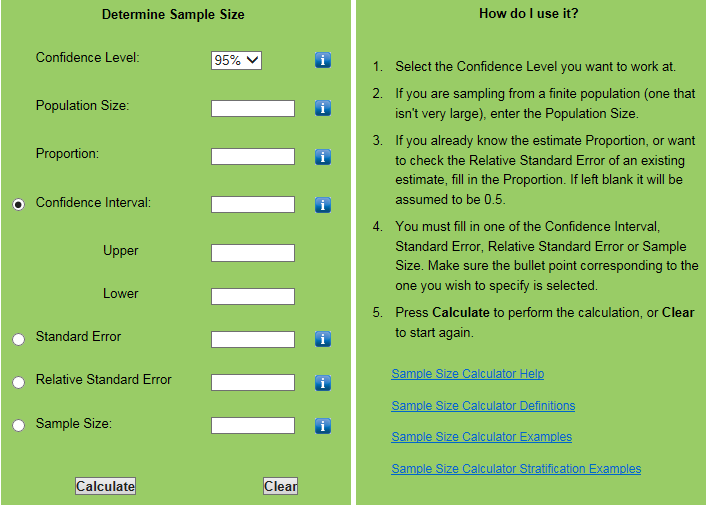 101
[Speaker Notes: http://www.nss.gov.au/nss/home.nsf/pages/Sample+size+calculator]
Baseline determination
Consider all important baseline variables to be measured and how they are to be measured before treatment starts:
Demographic characteristics (age, sex, height, weight, etc),
Known factors that predict the outcome (potential confounders),
Factors that predict or alter the risk of adverse reactions,
Stratification factors,
Pre-specified subgroups.
Burgess DC, Gebski VJ, Keech AC. Baseline data in clinical trials.
Med J Aust. 2003 Jul 21;179(2):105-7.
102
Table of Baseline Data
Table describing the characteristics of the intervention and control groups before the trial begins
Variables
Demographics (age, gender, race, ethnicity, etc.)
Lab Values 
Diagnoses
Severity of illness scores (any risk factors for the primary outcome)
Abnormal cut offs for values
Combined values as needed for composite measures
Comparison of the intervention and control groups
103
Any last questions?
104